Приёмная семья
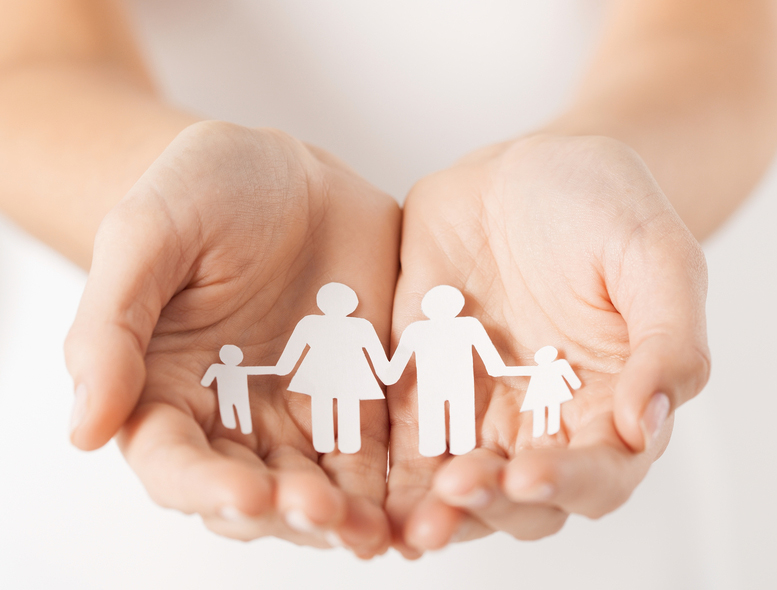 Приёмная семья – форма воспитания ребёнка  в семье  у «приемного родителя»-воспитателя.
Такая семья заменяет пребывание ребёнка в детском доме или приюте и создаётся на основе договора между приемным родителем и органами опеки. 
По отношению к ребёнку приемные родители являются ему опекунами.
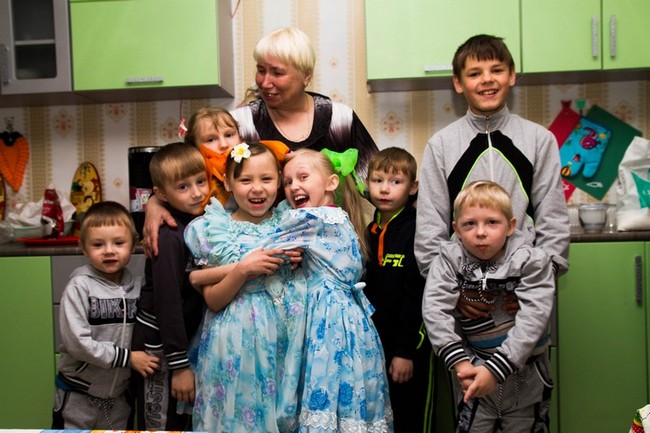 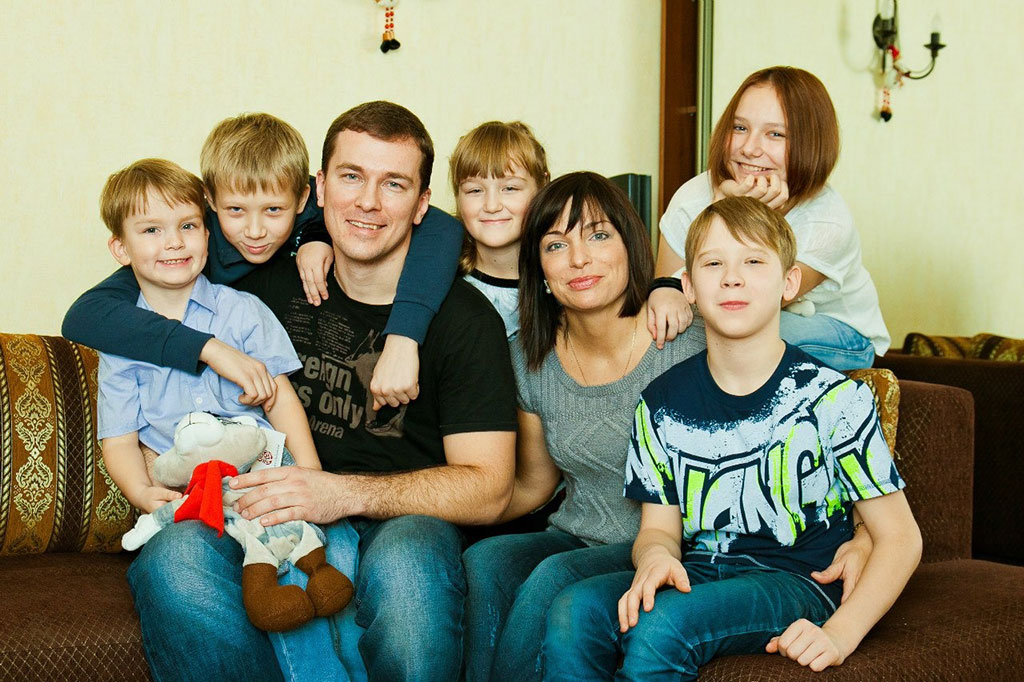 Обычно в приемную семью передают детей, которых невозможно передать на усыновление или опеку,  изъятых из многодетных семей или осужденных родителей, и в ином случае, обречённых жить в детском доме.
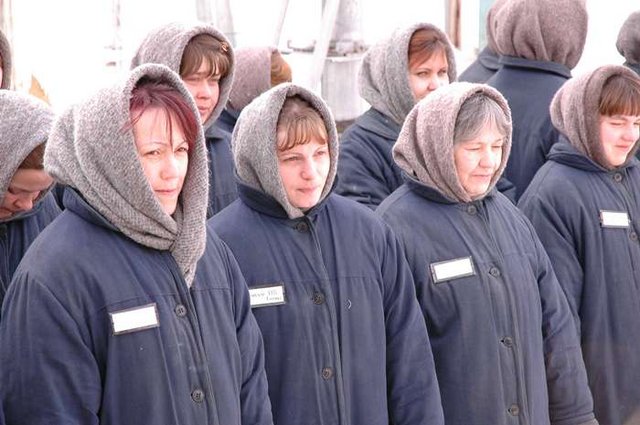 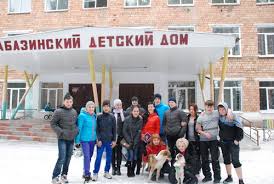 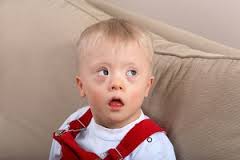 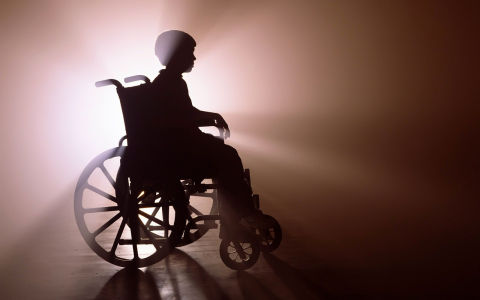 В приёмных семьях может воспитываться от одного до 8 детей.Срок помещения ребёнка в такую семью определяется договором и может быть разным.
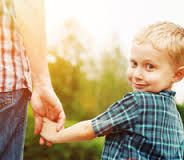 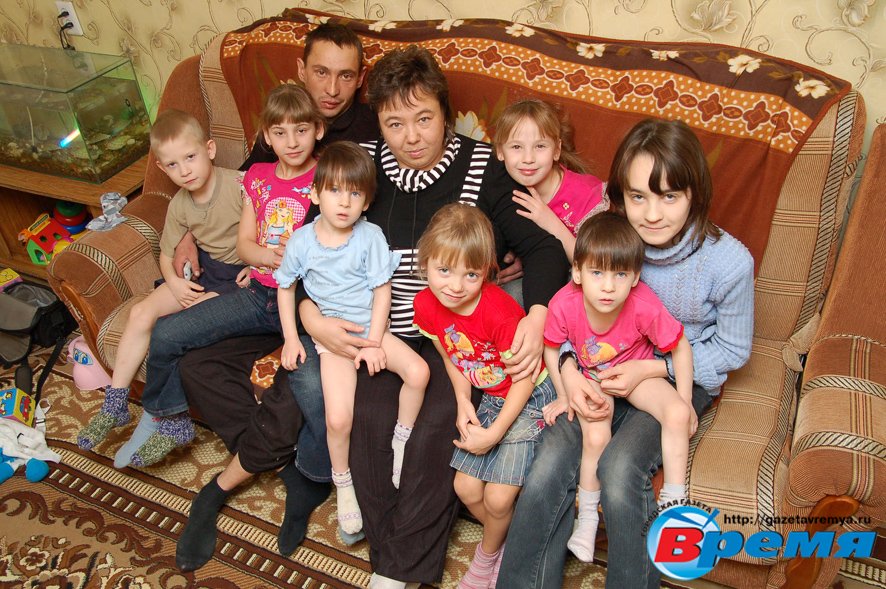 На содержание ребенка регулярно выплачивается средства, согласно установленного в области норматива. Кроме того приемному родителю платится зарплата.  

Приёмный родитель так же несёт ответственность за судьбу ребенка.
На ребёнка выплачивается ежемесячное пособие, предоставляются льготы по проезду в городском транспорте, 
   жилью, 
   бесплатному питанию в школьных столовых,
   оказывается содействие в организации обучения, отдыха и лечения опекаемого.
   Выплачиваются целевые средства на ремонт жилья и другие льготы, предусмотренные региональными законами.
Если Вы решили принять чужого ребёнка на воспитание в свою семью
контактные телефоны: 
          2 – 48 – 06
          2 –60 – 54
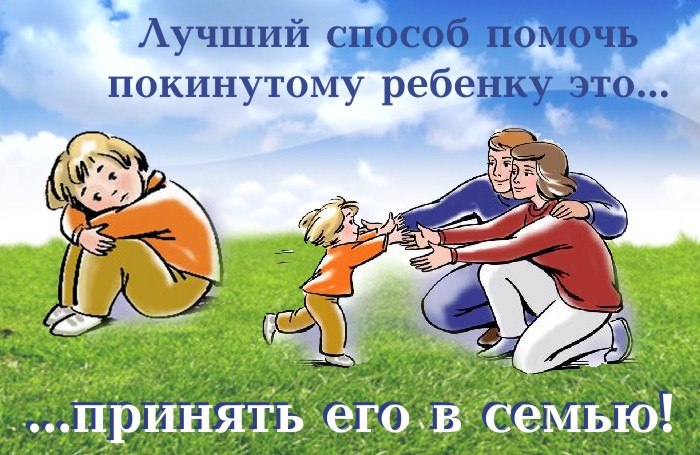